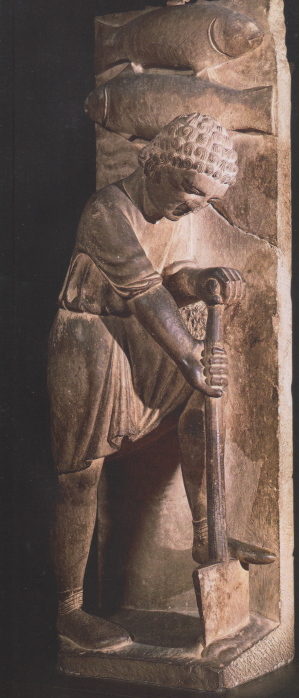 Benedetto Antelami, mese di febbraio con il seno dei pesci, 1220 circa, marmo, Parma, battistero,mese di febbraio
Il mese di  marzo
Il mese di aprile
Il mese di maggio
Il mese di giugno
Benedetto Antelami, mese di giugno, marmo, Parma, battistero
Il mese di luglio
Il mese di agosto
Mese di settembre con il segno della Bilancia
Benedetto Antelami ,mese d settembre con il segno della Bilanci, 1220 circa, marmo,Parma, battistero
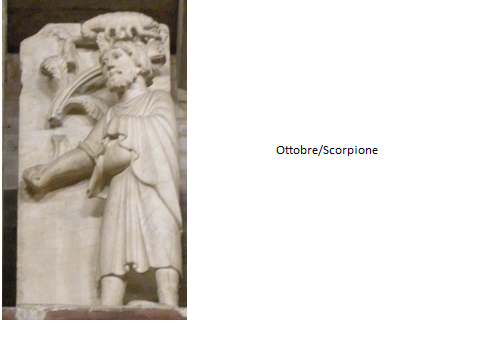 Il mese di ottobre
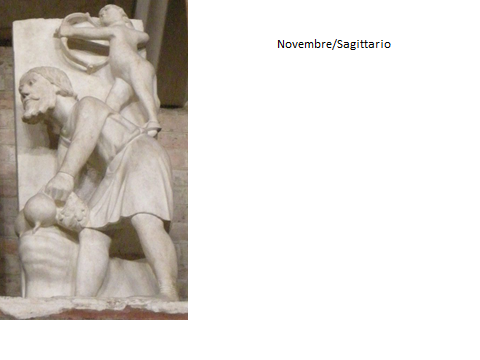 Il mese di novembre cn il segno zodiale
Dicembre, Capricorno
Il mese di dicembre